Key Objectives of UHC2030:

Coordinate health systems strengthening efforts by creating synergies between related technical networks and partnerships
Build political momentum around a shared global vision of health systems strengthening for universal health coverage and advocate for sufficient, appropriate and well-coordinated investments in universal health coverage
Facilitate accountability for progress towards HSS, UHC and SDG3
Promote coordination in countries receiving external assistance through adherence to IHP+principles and behaviours
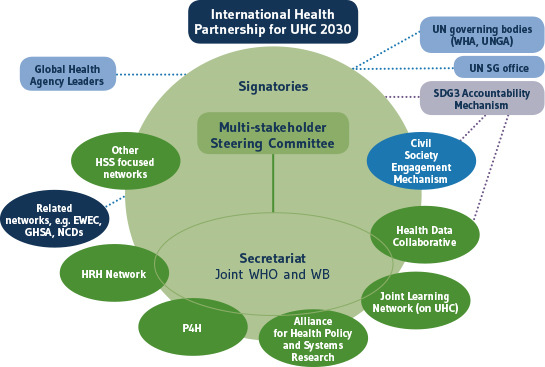